Jan 2012
Active Scanning Time Notification
Date: 2012-01-12
Authors:
Slide 1
Phillip Barber, Huawei
Jan 2012
Abstract
This document describes a technical proposal for TGai. In this proposal a methods is provided to let the AP know exactly how much time is scheduled by STA to wait for AP’s probe response so as to save AP’s trouble of retrying sending probe response even when STA is no longer waiting in FILS scenario.
Slide 2
Phillip Barber, Huawei
Jan 2012
Conformance w/ Tgai PAR & 5C
Slide 3
Phillip Barber, Huawei
Jan 2012
Background
No current mechanism that lets AP know how much max time the STA nominally schedules to wait for AP’s probe response. 

No current mechanism to define the value of Max_Probe_Response_Time from ‘Figure 10-3 Probe Response’. STA has no information on how long the AP may delay in transmitting of Probe Response before abandoning attempt.

This could result in a situation that AP may retry sending probe responses to STA even when STA is no longer waiting (e.g., STA might believe that there is no AP due to no probe response during its preconfigured scanning time, thus changes to another channel for another scanning).
Slide 4
Phillip Barber, Huawei
Jan 2012
Motivation
As we know, in certain use cases there will be large number of STAs entering the WLAN at the same time in FILS, and packet overhead will be larger than usual due to packet collisions. It is probable that STA had sent out the probe request out to AP but AP hasn’t sent probe response to STA during the preconfigured scanning time of STA. And what is more, retrying sending probe response to a no longer waiting STA could still consume air resource with no effect. Non-productive probe response transmissions/re-transmissions.
IEEE 802.11-11/1619r0 suggests to let STA use a separate Probe End message to tell AP to stop sending probe response. Possible but requires an additional message in the channel, adding to channel congestion. 
For FILS usage scenarios, it may be better for the AP to know exactly how long the STA will be waiting for AP’s Probe Response, in other words AP should know exactly the message wait time of STA. If the AP hasn’t successfully sent out the probe response or re-transmission of probe response to STA during the scanning time of STA, then AP could stop the effort of retrying sending the probe response to STA.
A predetermined max interval may be less intrusive; with a Probe End message as an occasionally invoked interrupt.
Slide 5
Phillip Barber, Huawei
Jan 2012
Proposal
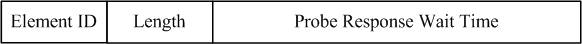 A unique IE could be defined to let AP know the exact Probe Response Wait Time of STA. AP could get the exact Probe Response Wait Time of STA by receiving the STA’s probe request which include the unique IE. When AP hasn’t successfully sent out the probe response during the Probe Response Wait Time , then AP could stop trying to send the probe response to STA.
Slide 6
Phillip Barber, Huawei
Jan 2012
References
IEEE 802.11REVmb-D12
IEEE 802.11-11/1619r0
Slide 7
Phillip Barber, Huawei